Patient Safety Partners Recruitment Pack
September 2022
Introduction to the Patient Safety Partner role
Thank you for your interest in becoming a Patient Safety Partner within Hertfordshire and West Essex Integrated Care Board. 
In June 2021, the new ‘Framework for Involving Patients in Patient Safety’ was published by NHS England. This framework sets out approaches and standards that help to make a positive difference to how patient safety is viewed and managed in the NHS. 
A key part of the framework introduces Patient Safety Partners; empowering patients and their carers to be involved in their own safety, as well as being partners alongside staff in improving patient safety in NHS organisations.
The following are examples of work you would be involved with;
Membership of Quality and Safety Committees
Review and analysis of safety related information
Involvement in patient safety-related projects
Participation in investigation oversight groups
The roles attract an involvement payment at certain meetings and reimbursement for reasonable expenses. 
The main role of the patient safety partner is to ensure that the patient voice is heard within our organisation, with the core purpose of improving safety and quality. 
The role is for an 18-month fixed period.
Hertfordshire and West Essex ICB
NHS Hertfordshire and West Essex Integrated Care Board (ICB) is the local NHS organisation that plans and oversees how NHS money is spent and makes sure health services work well and are of high quality.  
The ICB’s role is to join up health and care services, improve health and wellbeing and reduce health inequalities. 
We support a population of around 1.5 million people across Hertfordshire and west Essex, with a growing and increasingly diverse population.   Our area is home to some of the healthiest people in the country, but there are communities with high levels of deprivation and much lower levels of life expectancy. 
We want to make sure that people living here have the best opportunities to live happy and healthy lives, and get the support they need, when they need it. And we want to reduce the inequalities in health between different communities.
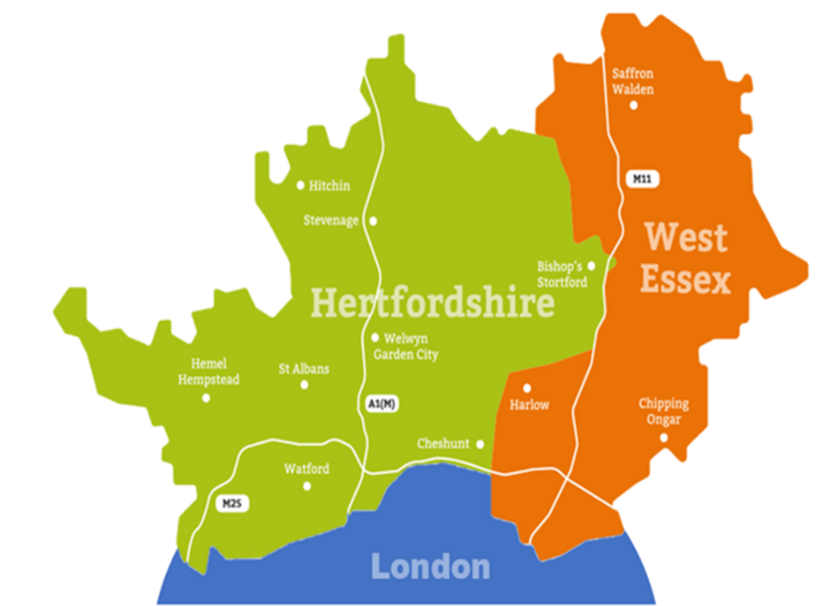 We hold the budgets for NHS services and we make sure that care is high quality and that people get access to the services they need.  This includes essential services such as emergency and urgent care, GP services, community nursing, mental health support, rehabilitative care, most planned hospital care and continuing healthcare for adults and children with long-term complex physical or mental health needs.
What are we looking for? (1)
We are seeking three Patient Safety Partners to work with us and take part in patient safety related areas of work.
The successful Patient Safety Partners will be required to attend a number of meetings, some of these may be face to face while others will be held remotely via Microsoft Teams.

Diversity and equality of opportunity
Hertfordshire and West Essex Integrated Care Board values and promotes diversity and is committed to equality of opportunity for all. To help us understand if we are achieving this, we ask you to fill out an equal opportunity monitoring form as part of the application process.
Please let us know if you have support needs so that we can understand how we can support you to participate fully.
We particularly welcome applications from:
• People with a Black, Asian or minority ethnic background
• People living in the most deprived areas that Hertfordshire and West Essex Integrated Care Board covers. 
People with protected characteristics as listed in the Equality Act (2010). These are: age, disability, gender reassignment, marriage and civil partnership, pregnancy and maternity, race.
What are we looking for? (2)
Skills and Experience
Candidates will need to have a genuine commitment to developing and improving the safety of health services along with an understanding of patient safety. The ideal candidate will have personal or lived experience relating to local NHS healthcare services.
As an advocate of patient safety, there is a requirement that candidates will have the confidence to communicate well verbally with senior leaders over strategic issues and provide a patient carer or lay perspective. They will be willing to challenge as a ‘critical friend’.

Time Commitment
The time commitment for each Patient Safety Partner will be dependent on the areas of work that they are involved with, and can be discussed during our discussions. We aim to be as flexible as possible.
How we will support you
Training and Support
Successful candidates will be fully supported in their role and will be provided with ongoing supervision and support. We will ensure that you are supported to develop within your role, in areas such as decision making. We will ensure that your views and feedback are heard and responded to.
Successful candidates will need to be willing to receive training in patient safety and attend other mandatory training sessions relevant to the role. A range of learning and development opportunities are also available to Patient Safety Partners. 
Expenses and Renumeration
Patient Safety Partners will be paid in line with the national involvement payments developed by NHS England. This includes involvement payments of £150 per day or £75 per half day when supporting certain areas such as strategic level Committees and key decision making groups. 
For other working groups including policy development, reasonable out of pocket expenses are covered.
Each Patient Safety Partner’s remit will include a mix of formal Committees and working groups or project work. The details will be agreed with each Patient Safety Partner, and it is anticipated that the role will evolve over time.
Involvement payments are seen by HMRC, the Job Centre and insurance companies as income. So, this has implications for interested candidates as Patient Safety Partners may have to pay tax or declare income that can affect their benefit or insurance pay-outs. Hertfordshire and West Essex Integrated Care Board has a responsibility to advise successful candidates that they should declare the income to HMRC, their insurance company or the job centre, as appropriate.
How to Apply
If you are interested in applying for the Patient Safety Partner role and would like to discuss further please contact;
Rosie Connolly, Associate Director Quality Improvement and Patient Safety,  rosie.connolly@nhs.net  or 07766 232622

Please complete the application form carefully, we will rely on the information you provide in the application form to assess whether you have the skills and experience required for this role.
Please send completed applications to rosie.connolly@nhs.net or by posting it to;

Rosie Connolly, Associate Director Quality Improvement and Patient Safety
Hertfordshire and West Essex ICB
Charter House
Parkway
Welwyn Garden City
Hertfordshire
AL8 6JL
Please mark the envelope ‘Private and Confidential’
All applications must be received by Tuesday 1st November
Application Process
All applications received will be shortlisted by a panel.
Applications will be assessed against the skills and experience required. Selection will be made on the basis of the content of the application form.
Informal interviews will be arranged for successful applicants.
Please note that two references will be taken up for successful applicants before starting in the role.
All applications will receive a successful or unsuccessful notification. The successful notifications will include information about next steps.

Additional Information
We would not expect individual applicants to have all capabilities and skills.
A Disclosure and Barring Service (DBS) check may be required for this role.
Links to Relevant Resources
Patient Safety Partner Application Form	

Equality and Diversity Form 	

Patient Safety Partner Role Description	

NHS England Framework for Involving Patients in Patient Safety

Link to Hertfordshire and West Essex website
The Homepage – Hertfordshire and West Essex NHS ICB